Figure 7. Three haplotypes (Hap1, Hap2 and Hap3) for gene TraesCS4A01G132700 region among wild emmer, domesticated ...
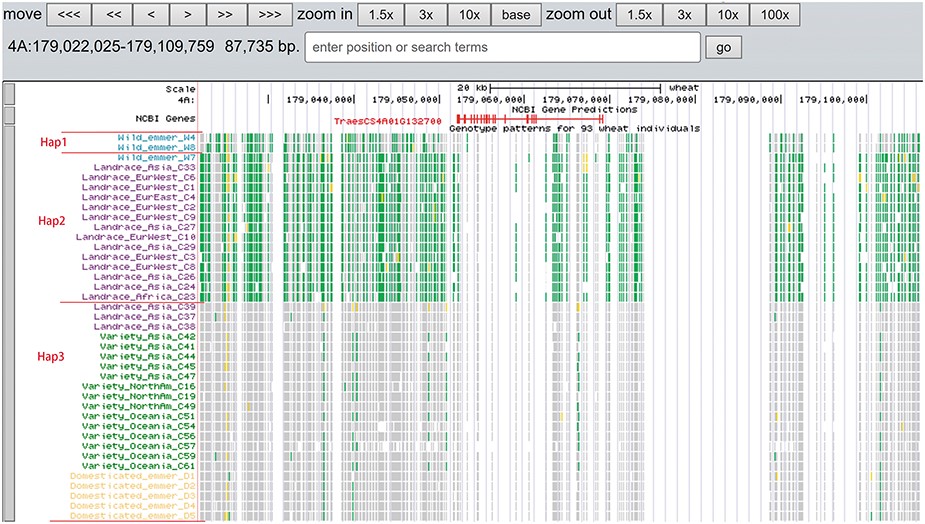 Database (Oxford), Volume 2020, , 2020, baaa090, https://doi.org/10.1093/database/baaa090
The content of this slide may be subject to copyright: please see the slide notes for details.
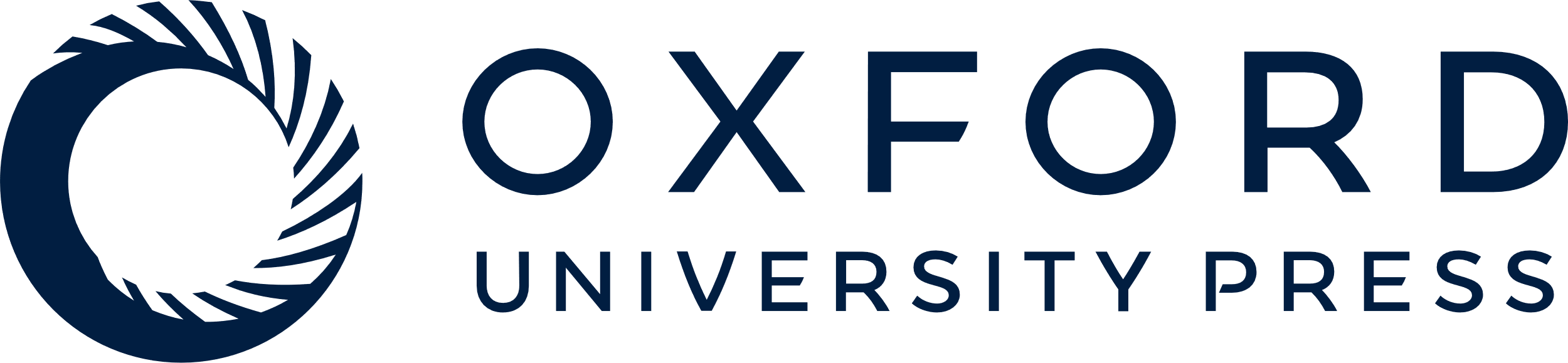 [Speaker Notes: Figure 7. Three haplotypes (Hap1, Hap2 and Hap3) for gene TraesCS4A01G132700 region among wild emmer, domesticated emmer, landrace and variety based on the genotype pattern with homozygous reference in gray, heterozygous variant in yellow and homozygous variant in green.


Unless provided in the caption above, the following copyright applies to the content of this slide: © The Author(s) 2020. Published by Oxford University Press.This is an Open Access article distributed under the terms of the Creative Commons Attribution License (http://creativecommons.org/licenses/by/4.0/), which permits unrestricted reuse, distribution, and reproduction in any medium, provided the original work is properly cited.]